Летние виды спорта
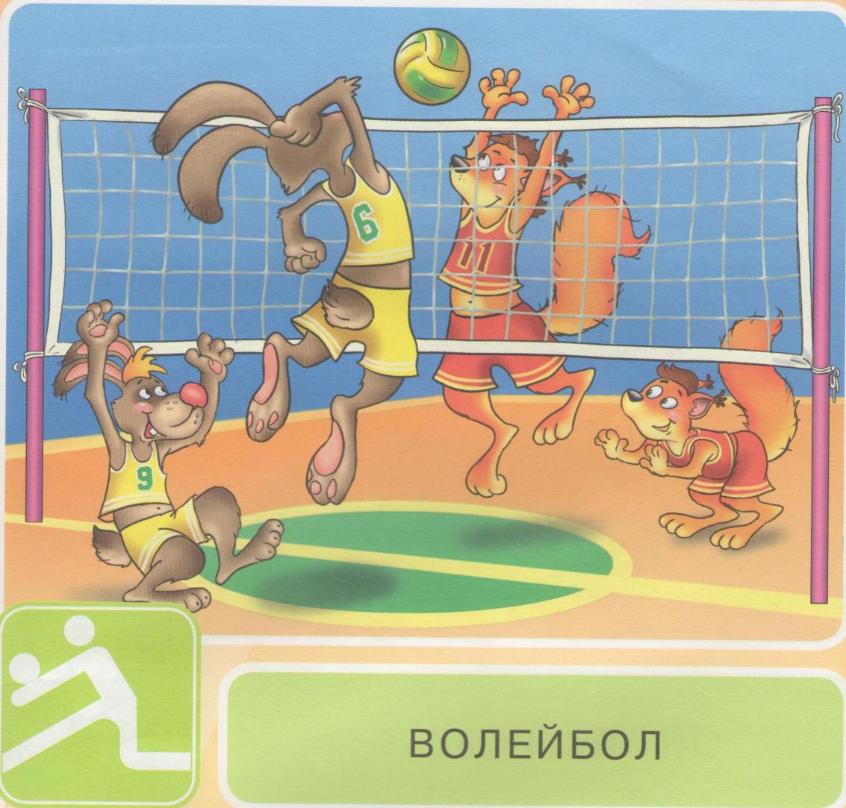 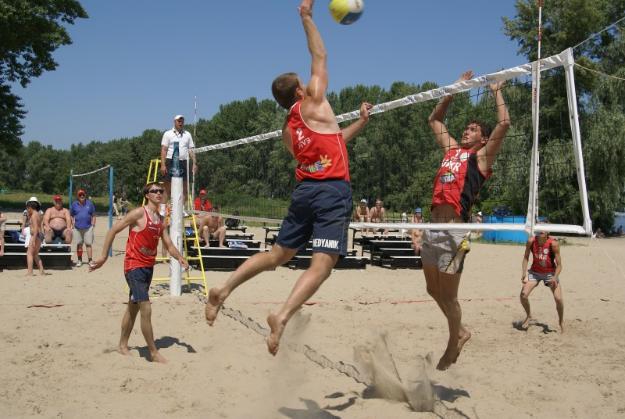 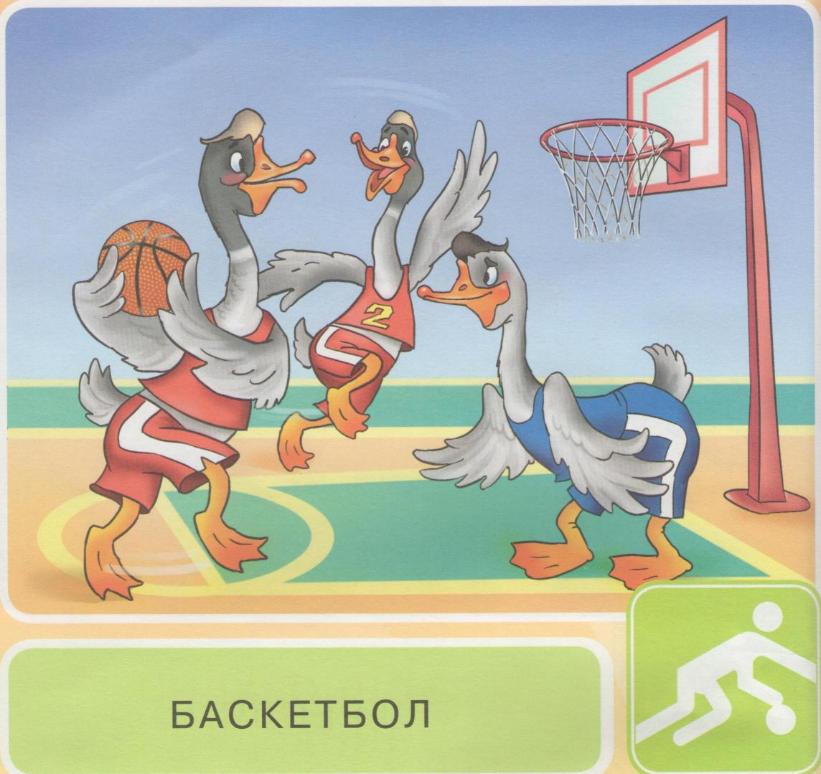 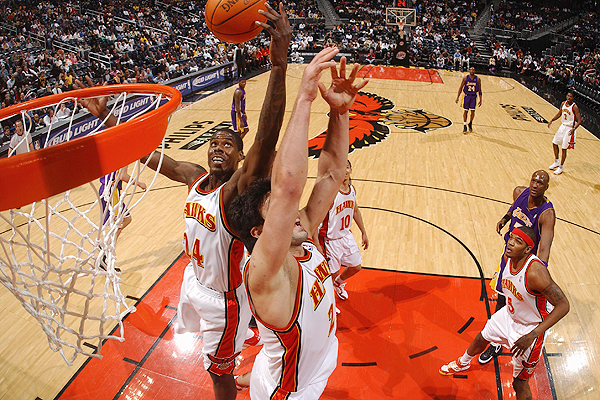 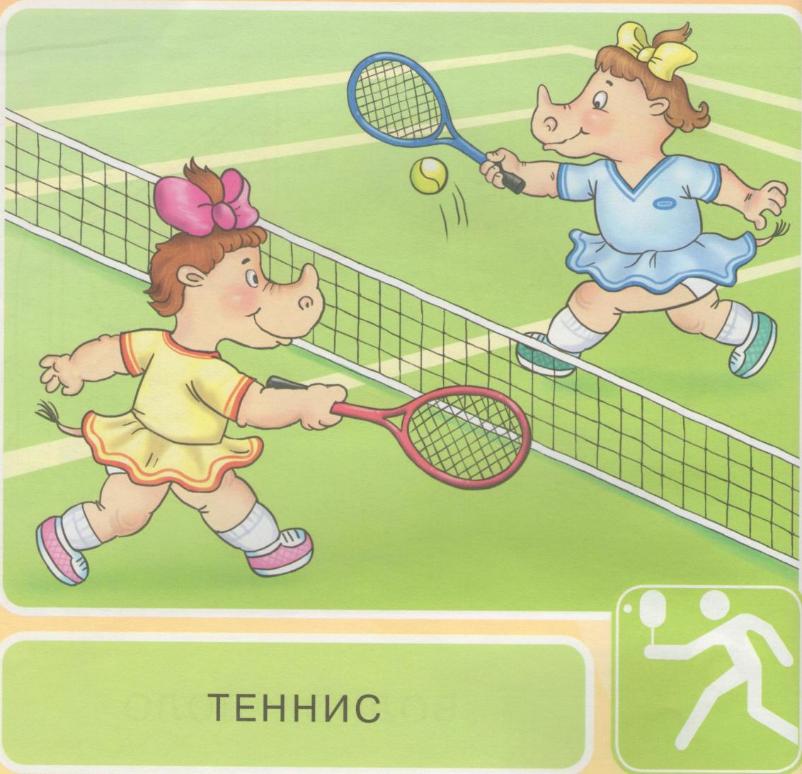 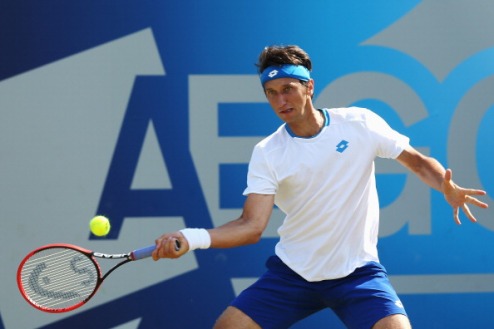 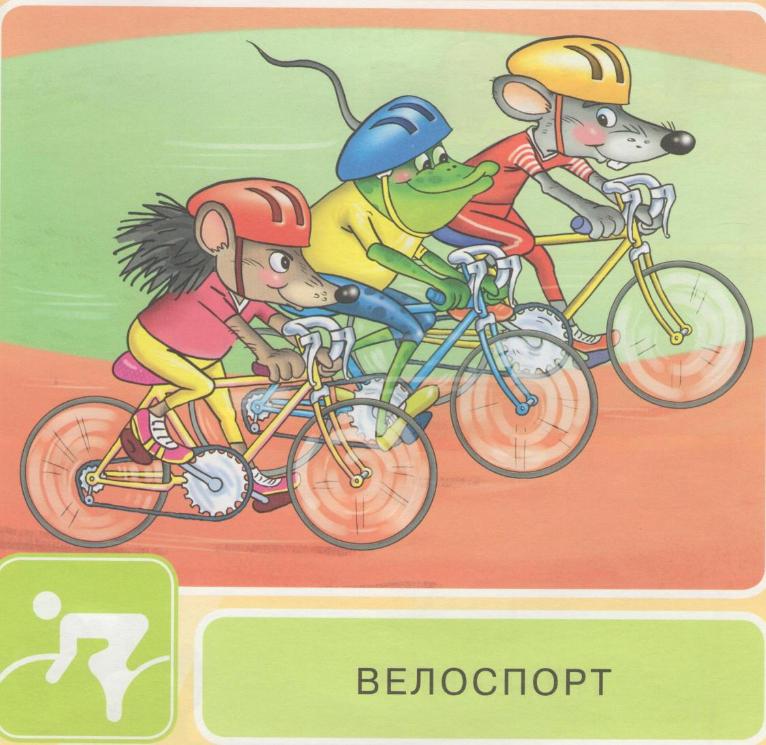 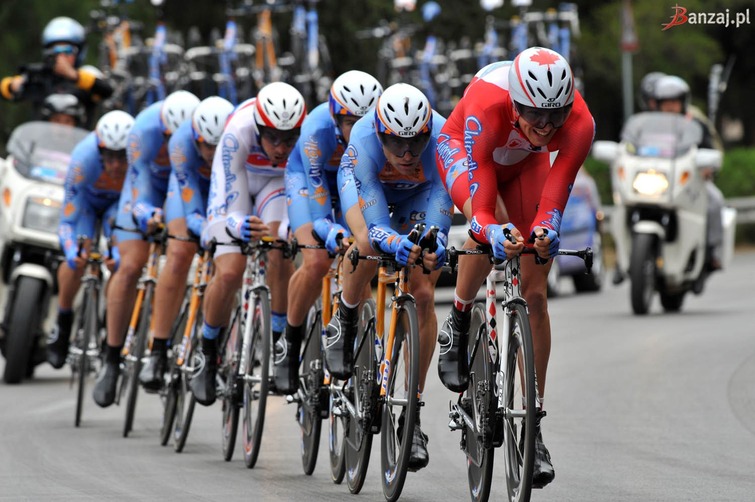 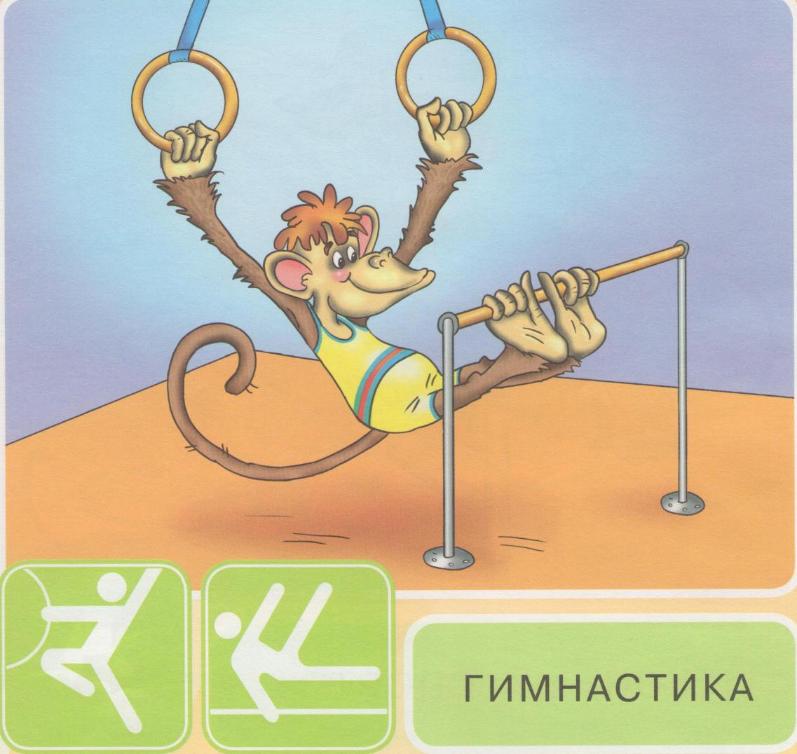 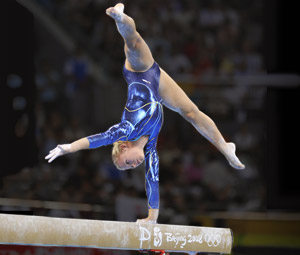 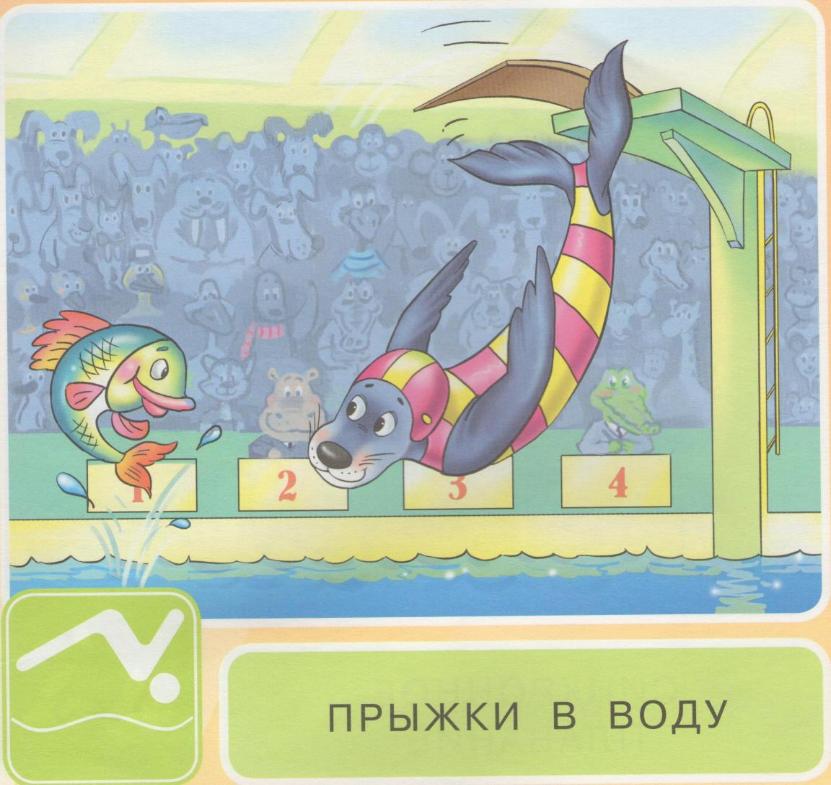 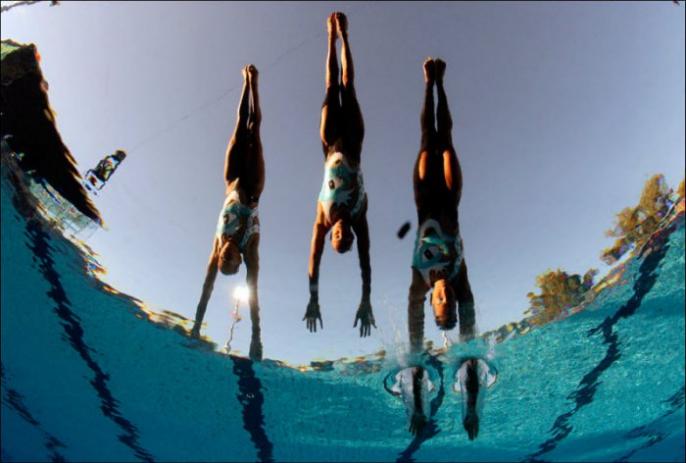 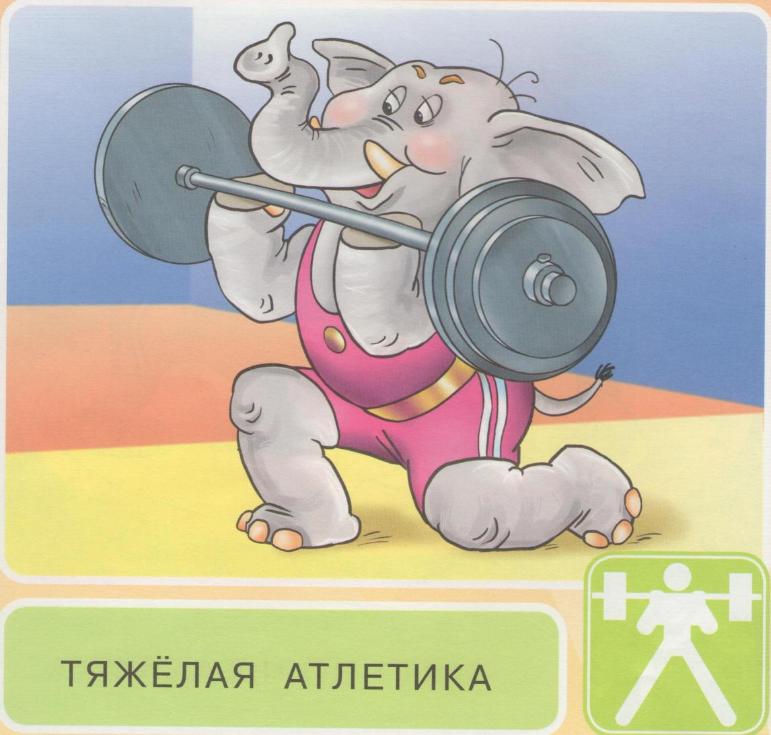 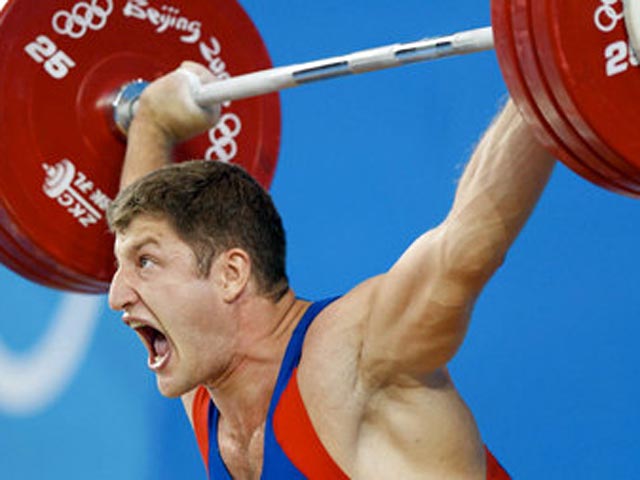 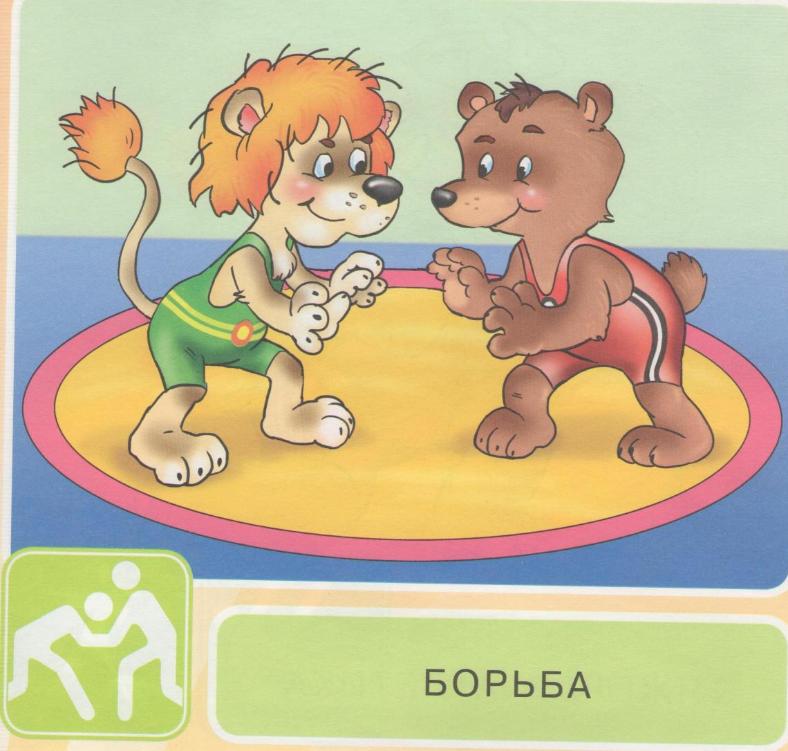 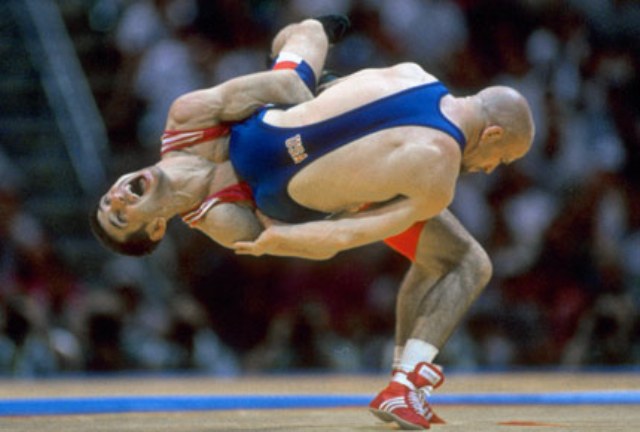 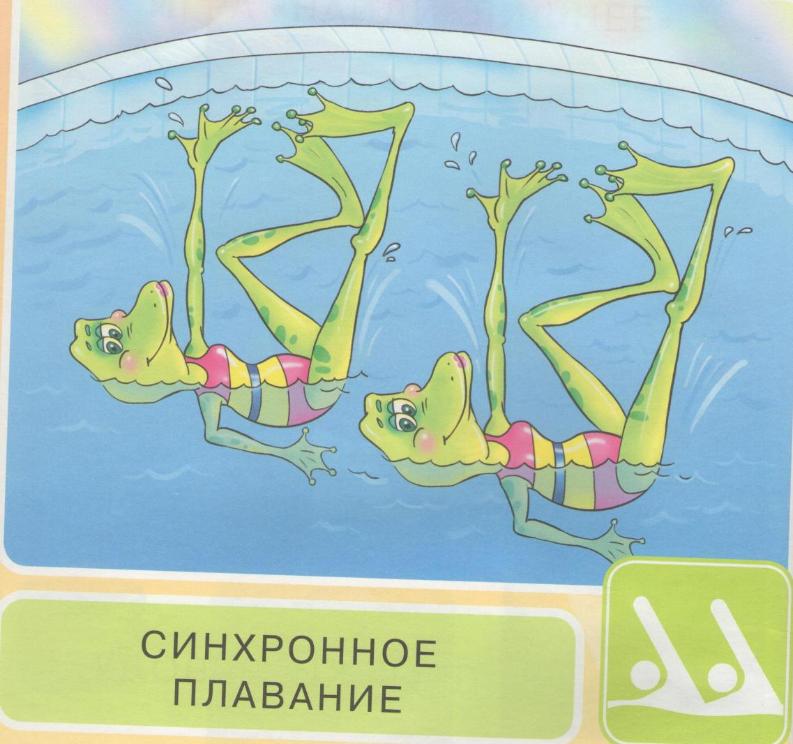 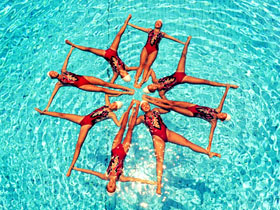 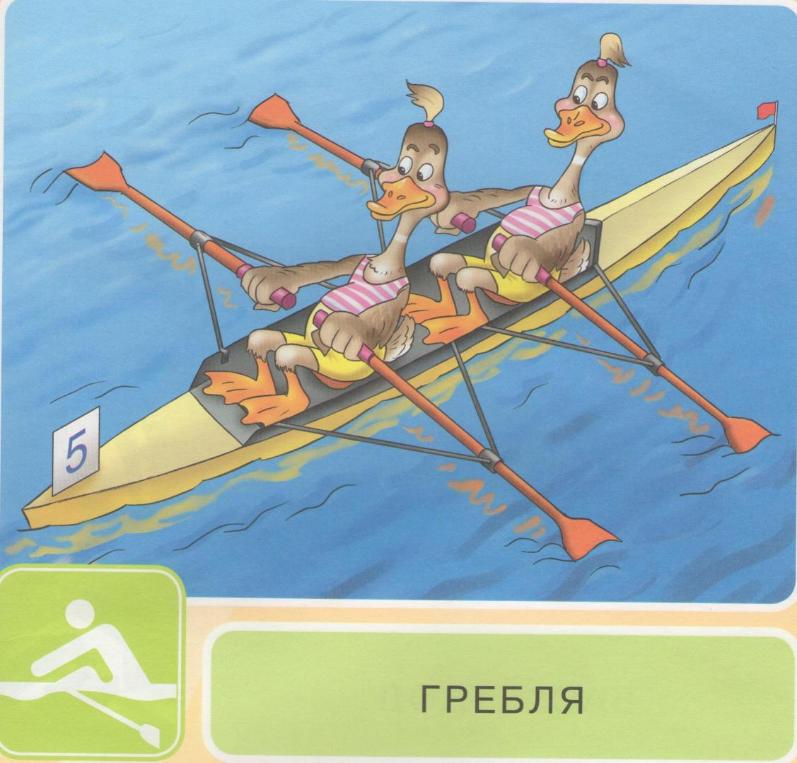 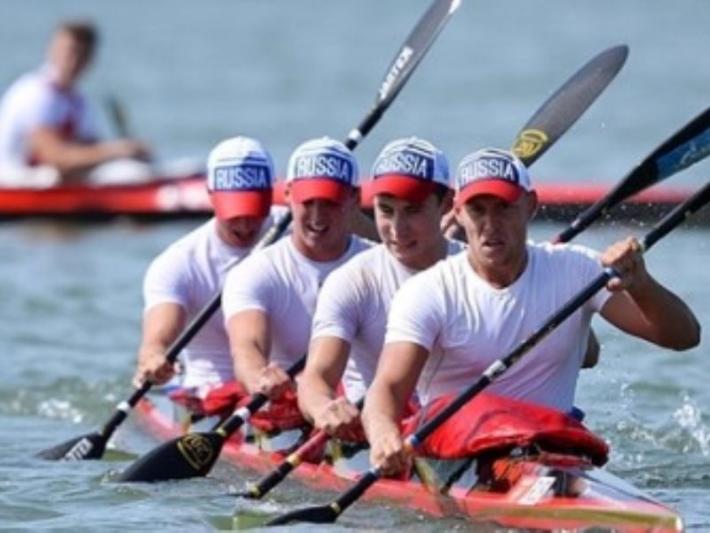 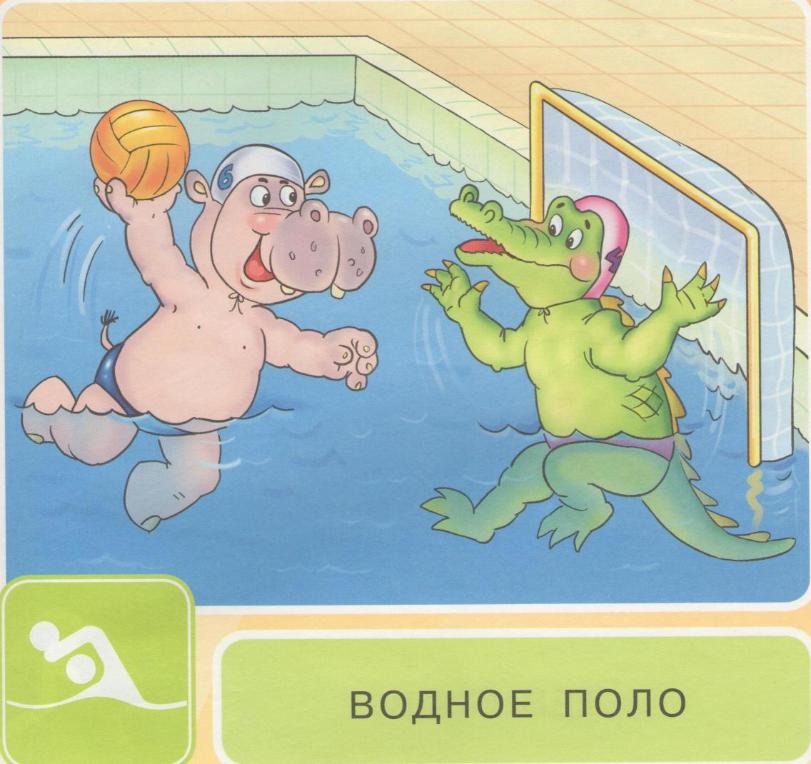 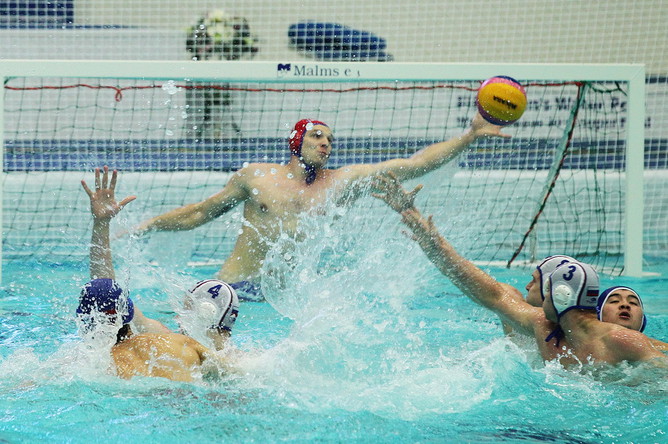 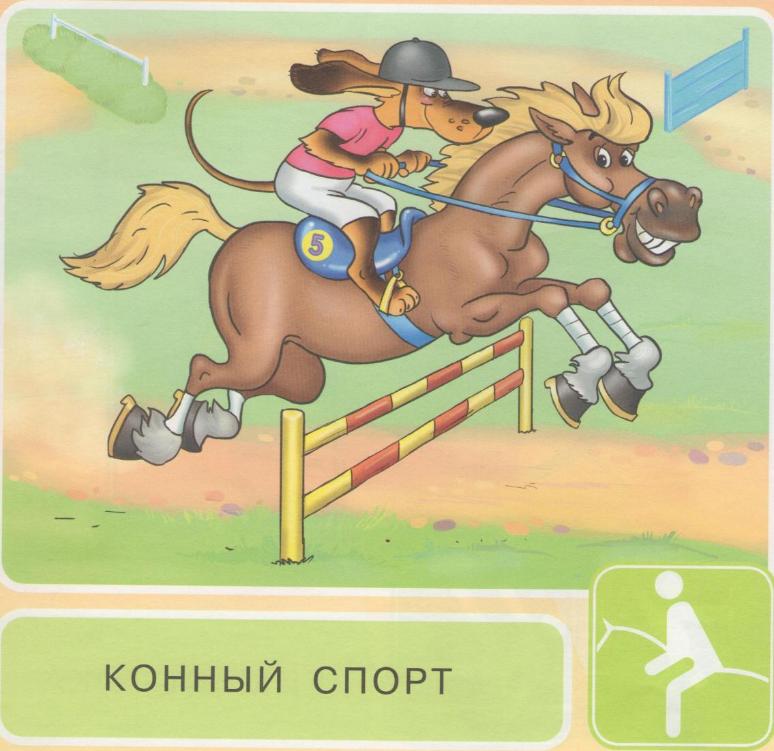 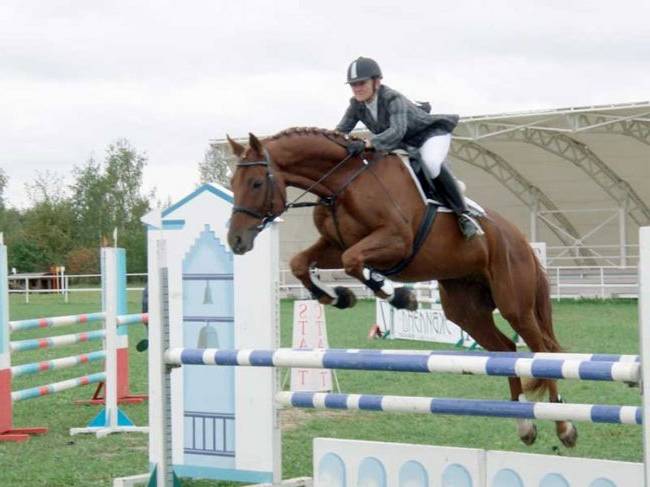 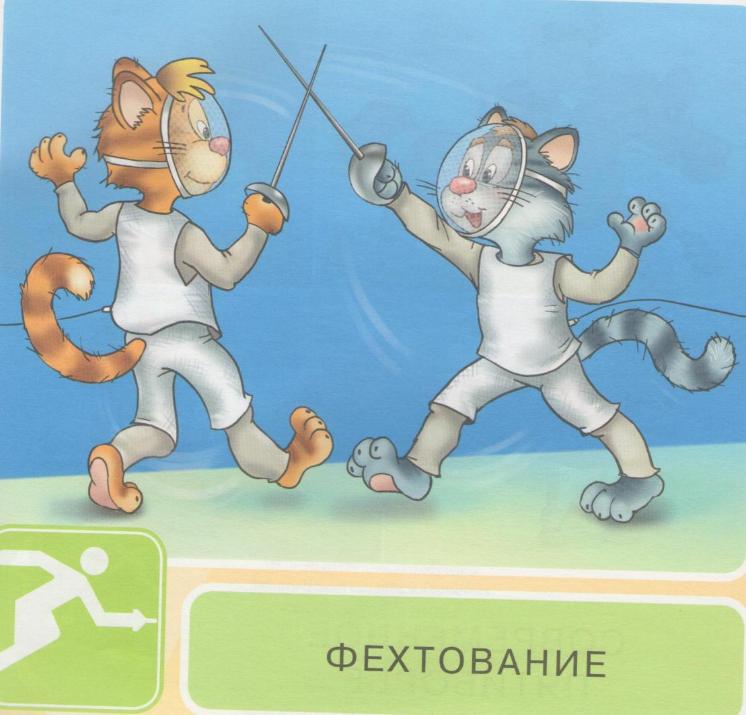 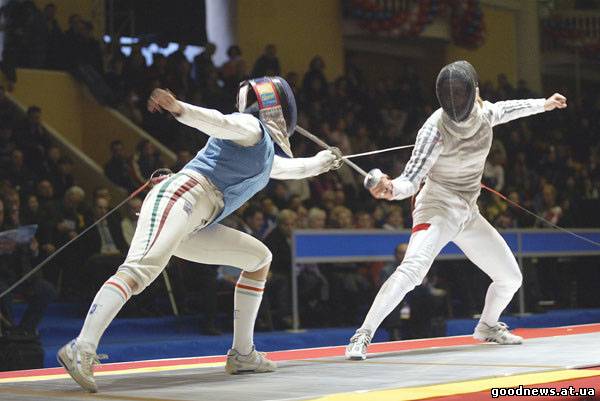 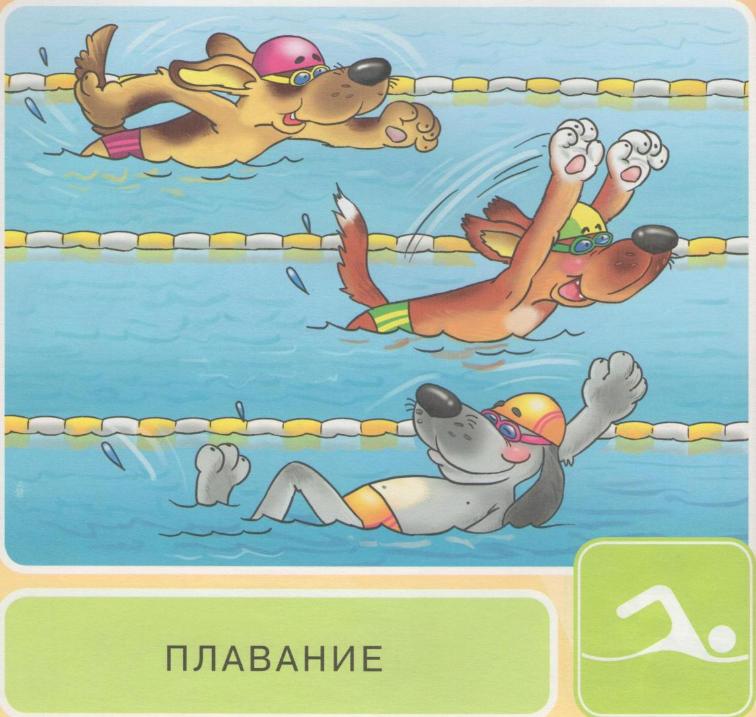 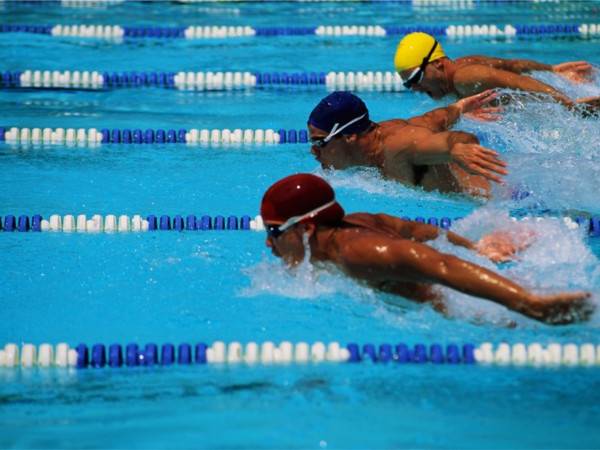 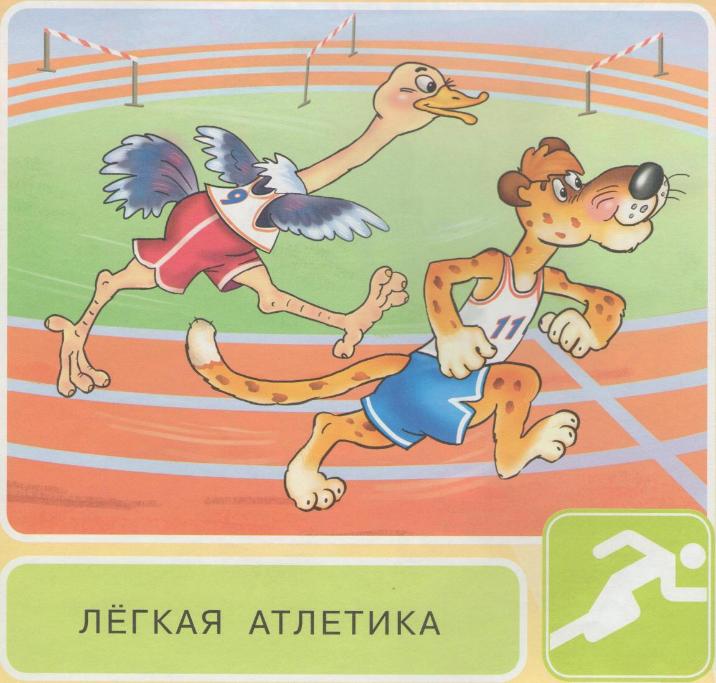 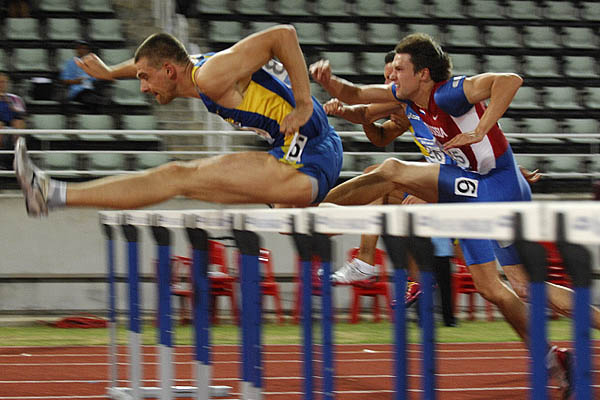 Будьте здоровы!